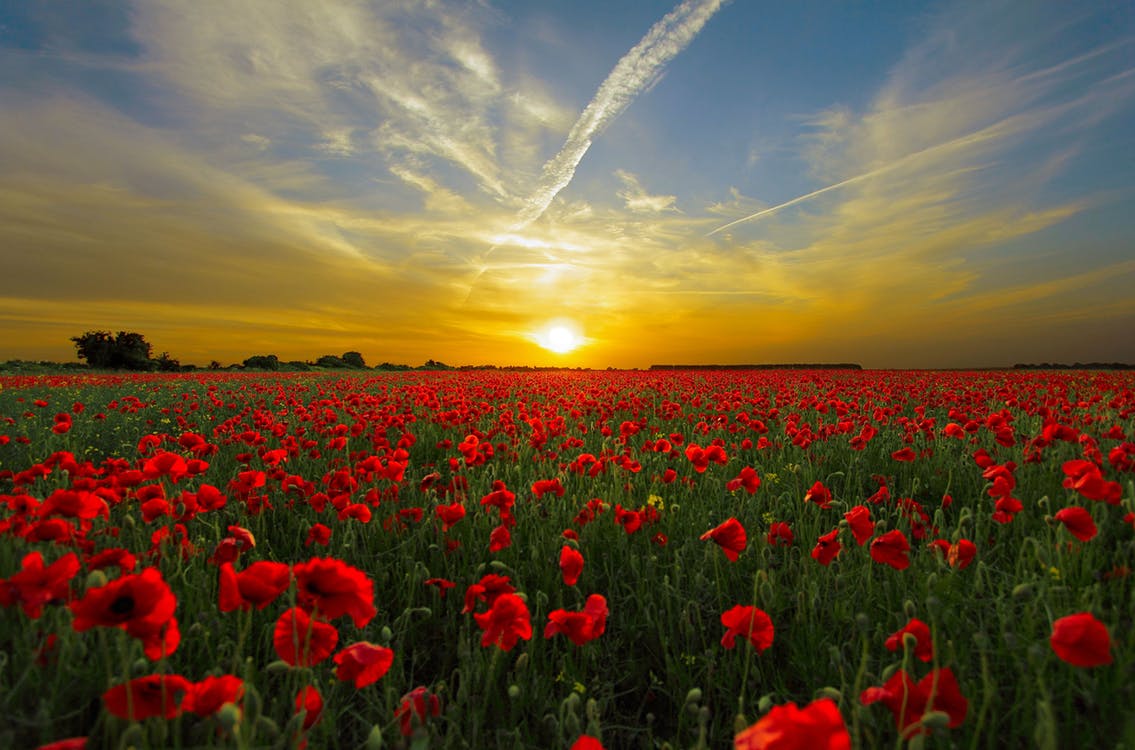 REMEMBERING ALL THE VETERANS

CHIEF PAYEPOT SCHOOL
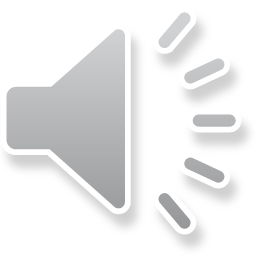 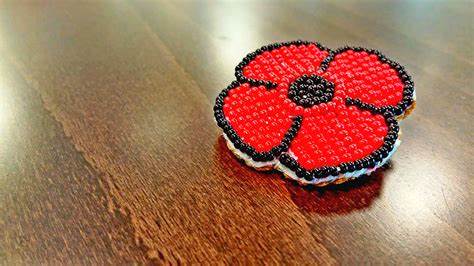 Aboriginal Veterans Day November 8.
Chief Payepot School 
remembering on 
November 10.
HONORING OUR ABORIGINAL VETERANS
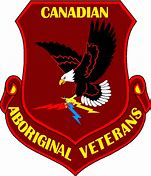 Our Piapot First Nations Veterans served in WW I, WW II and the Korean War.  They made great contributions by using their Cultural knowledge  and skills.
They were trackers, scouts, skilled marksman and snipers.  They used their language as a secret code to defeat the enemy.  They were code talkers. These Code Talkers were from all across the North American Continent of Canada and the USA.
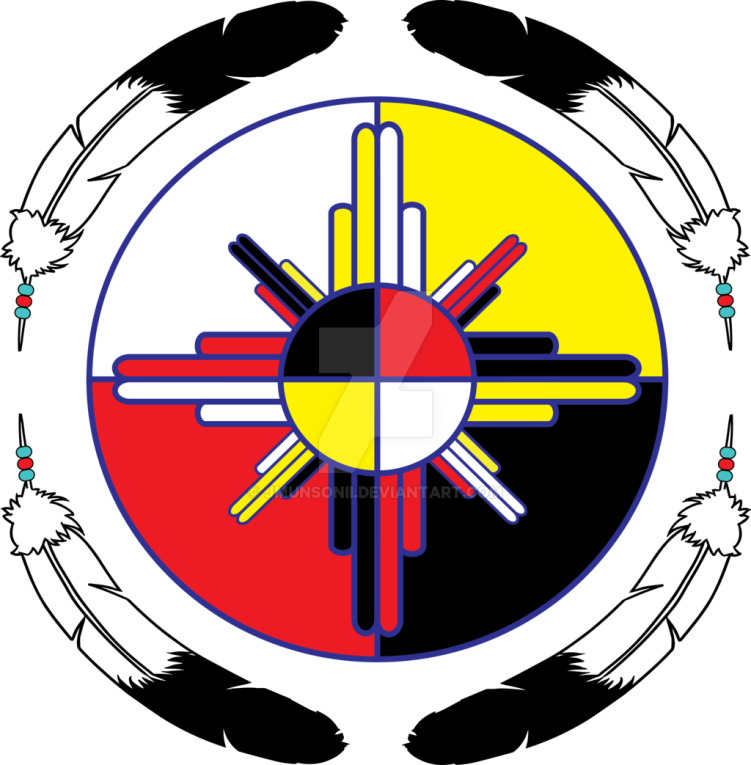 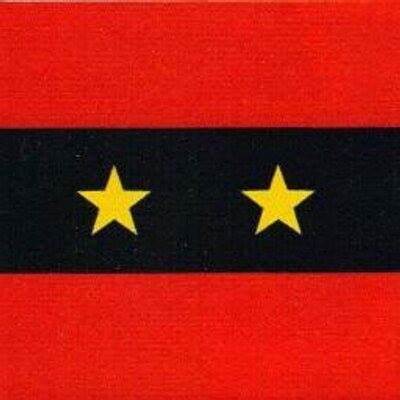 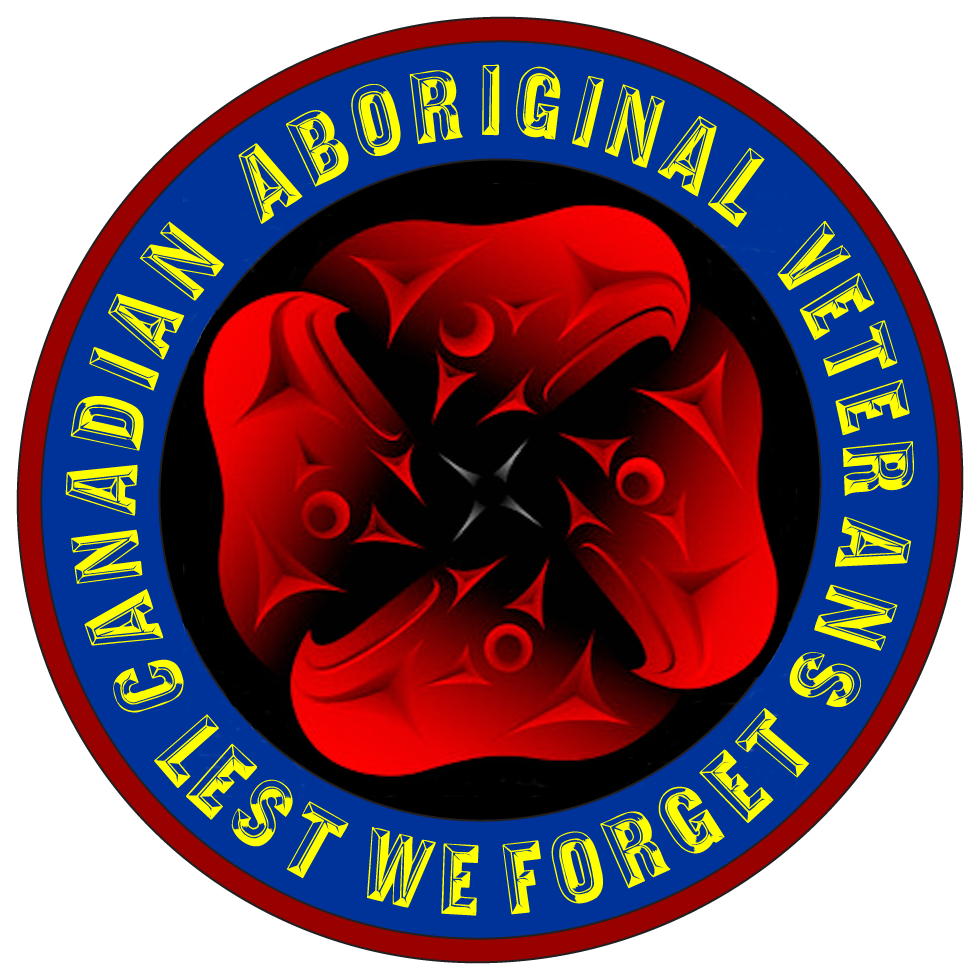 PIAPOT VETERANS
THE FOLLOWING ARE OUR PIAPOT VETERANS:
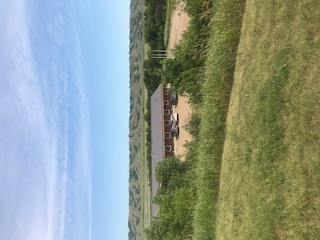 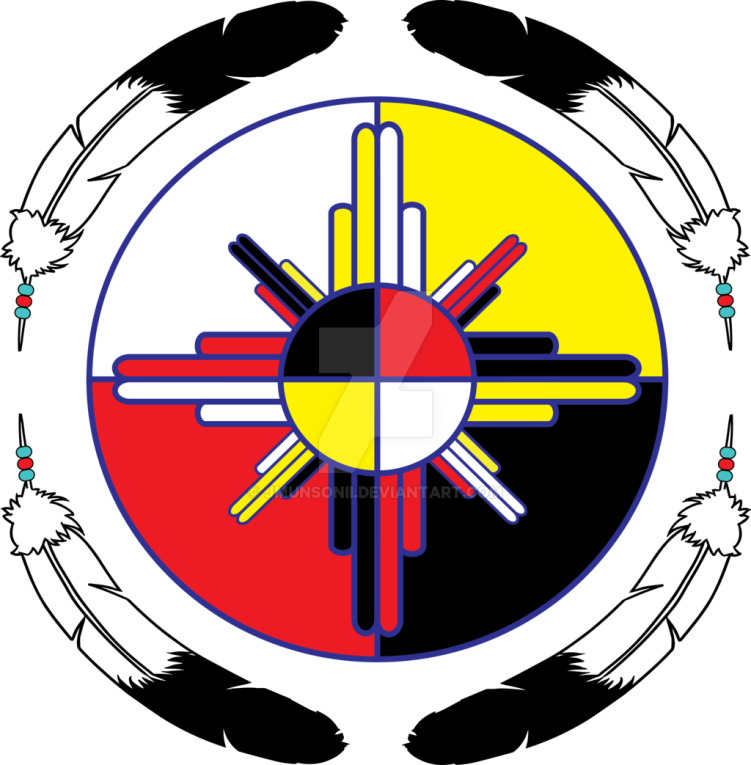 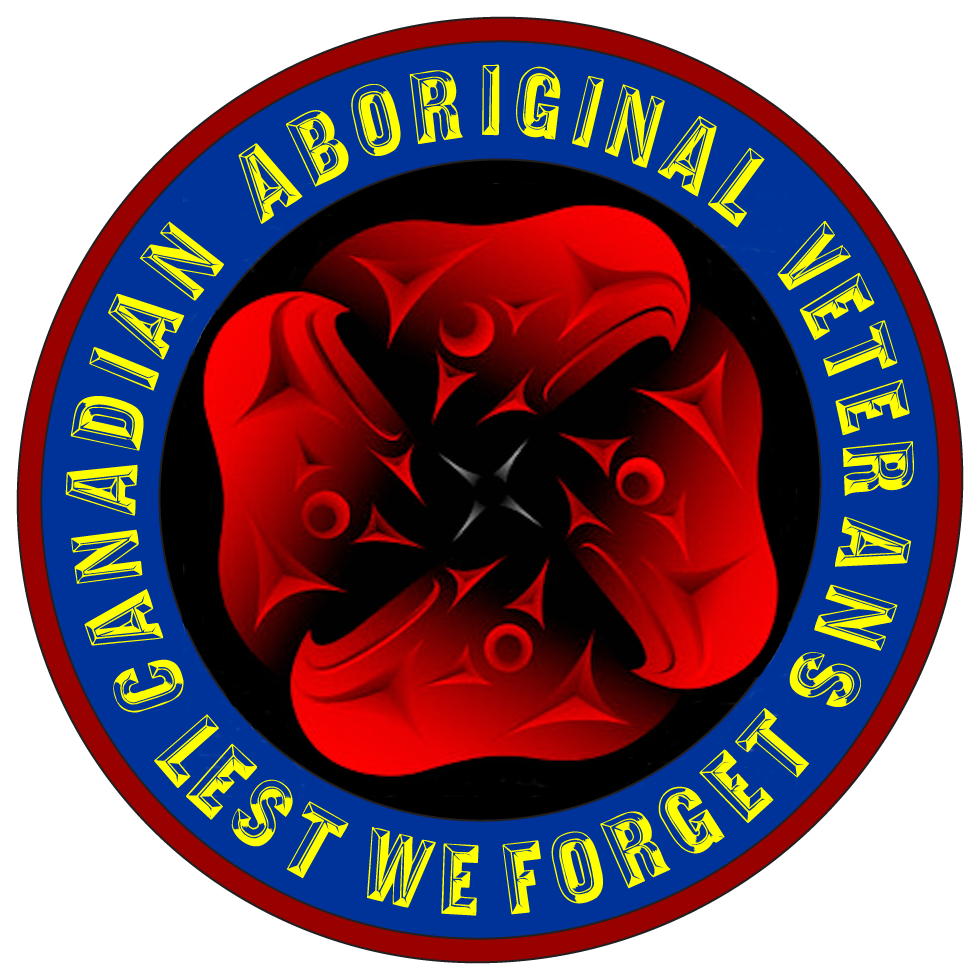 RODERICK ANASKAN PEACE TIME VETERAN
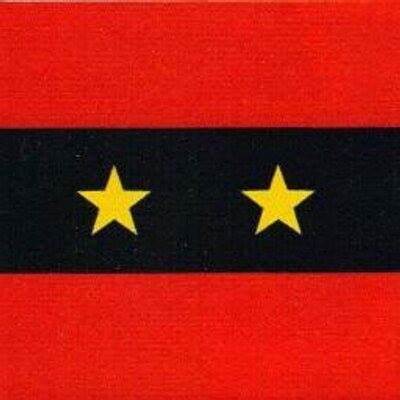 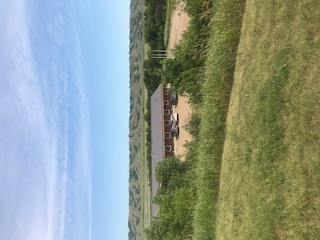 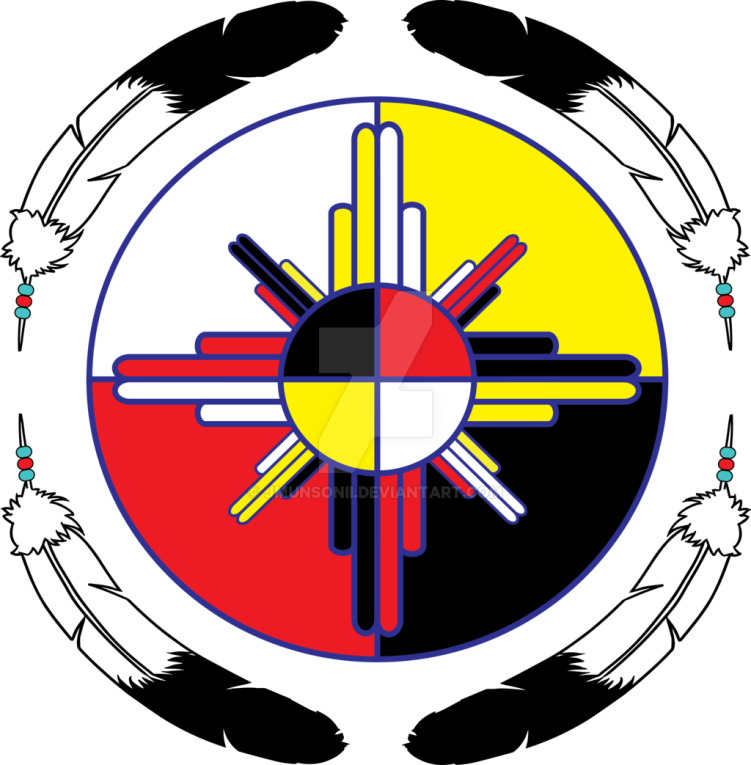 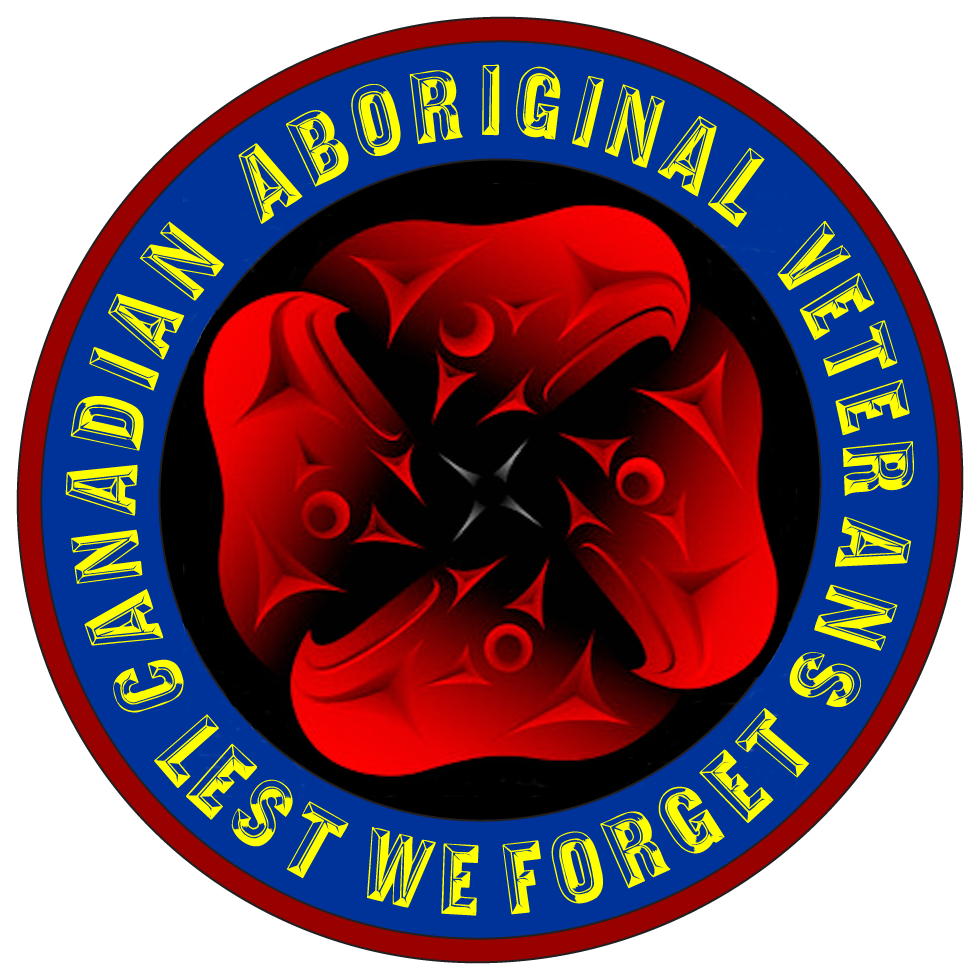 HARRY BALL WW I  PIAPOT VETERAN
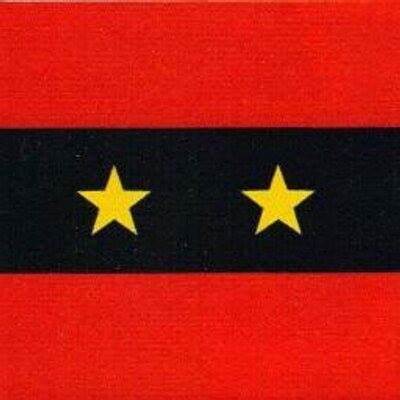 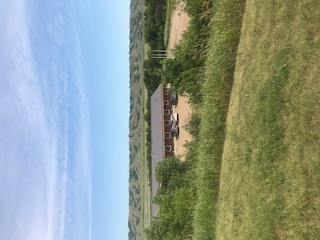 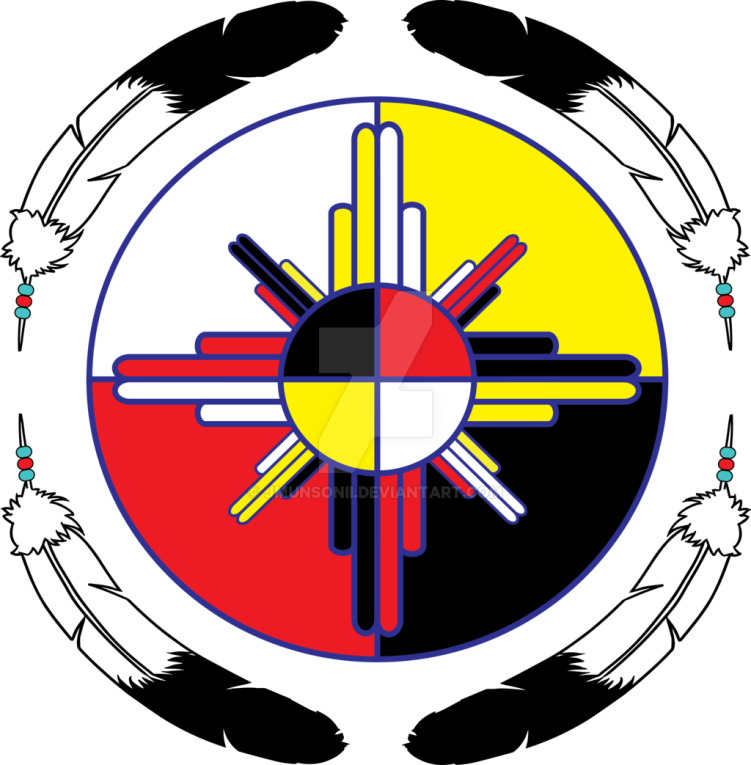 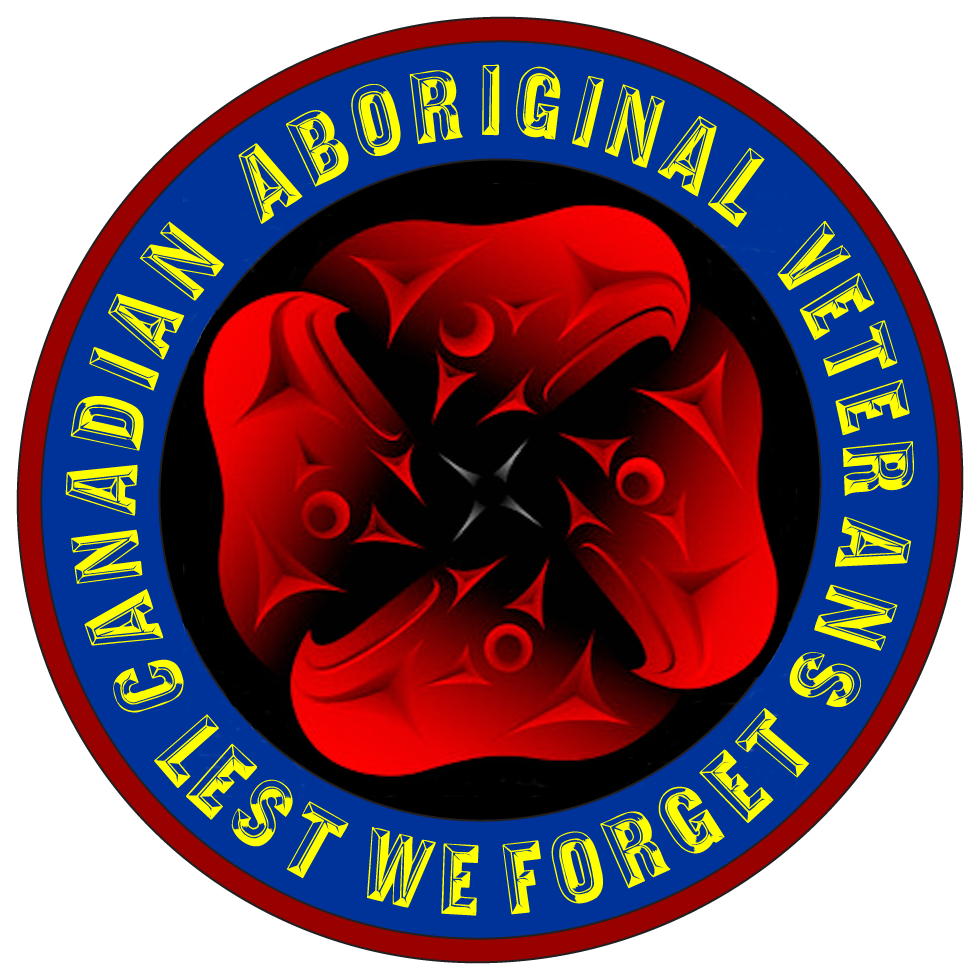 ALLAN CARRIER PEACE TIME VETERAN
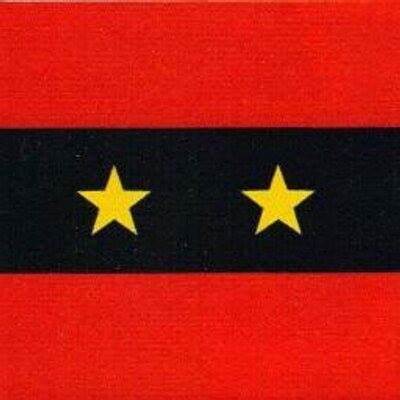 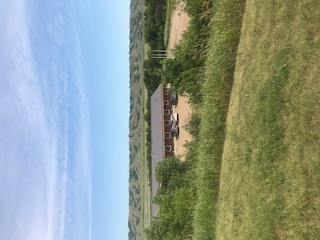 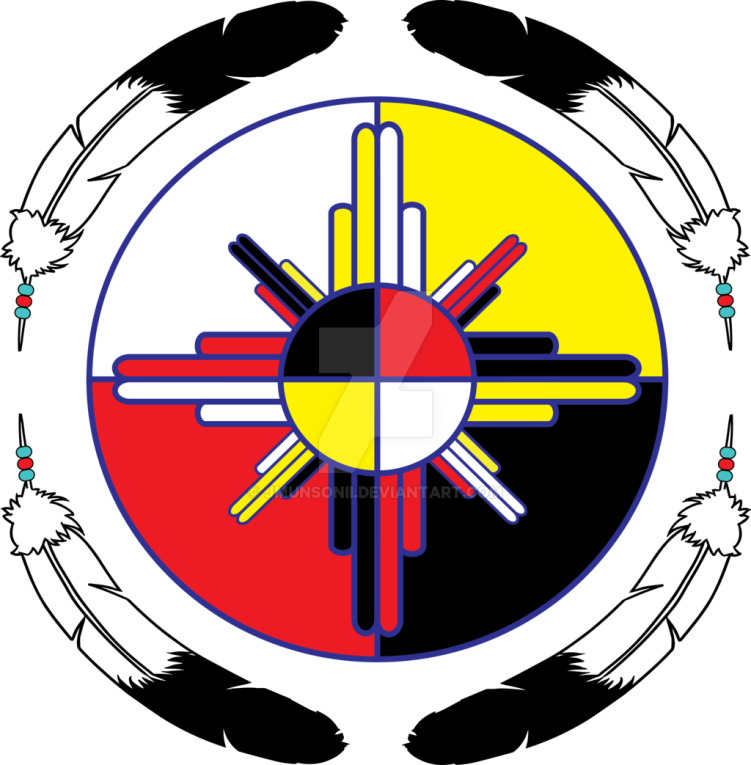 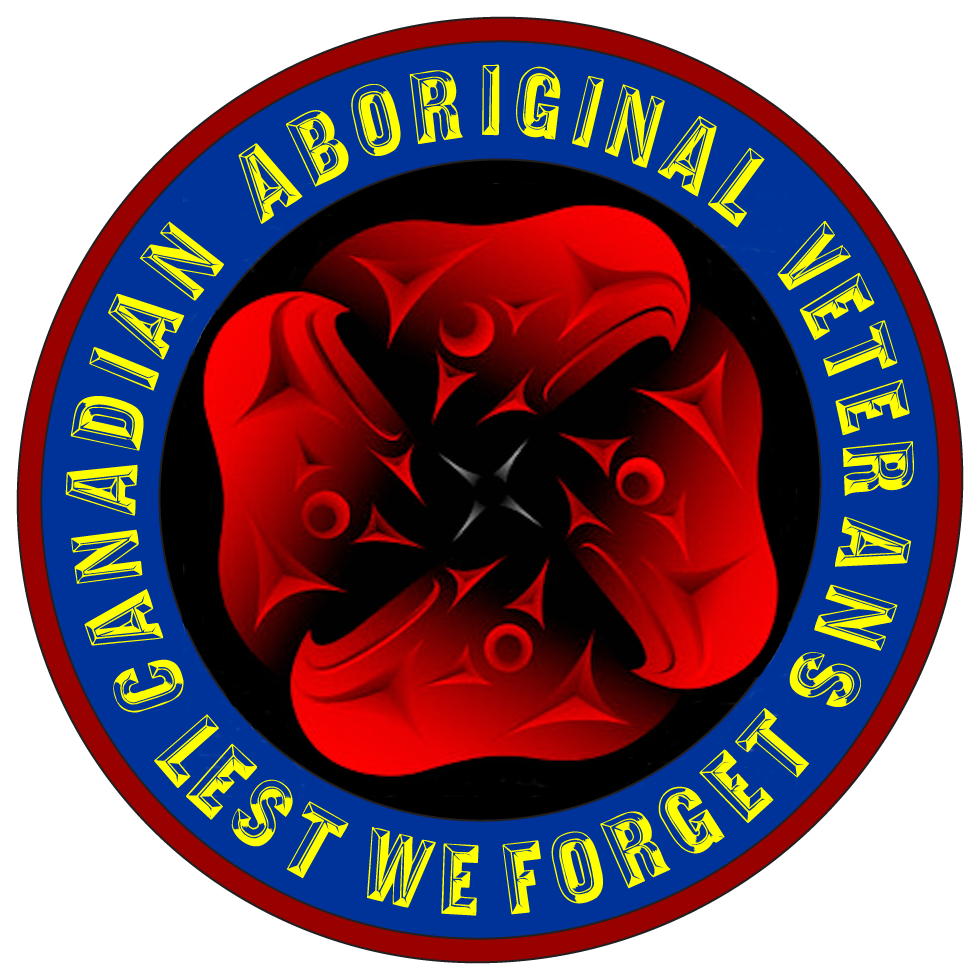 WILFRED CARRIER 
WW II  PIAPOT VETERAN
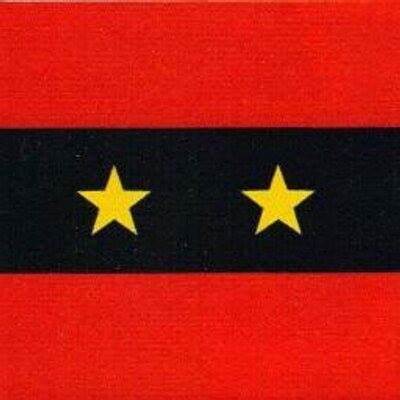 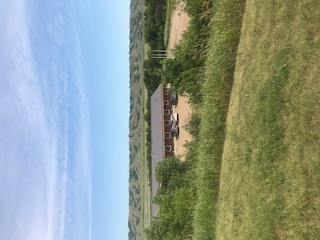 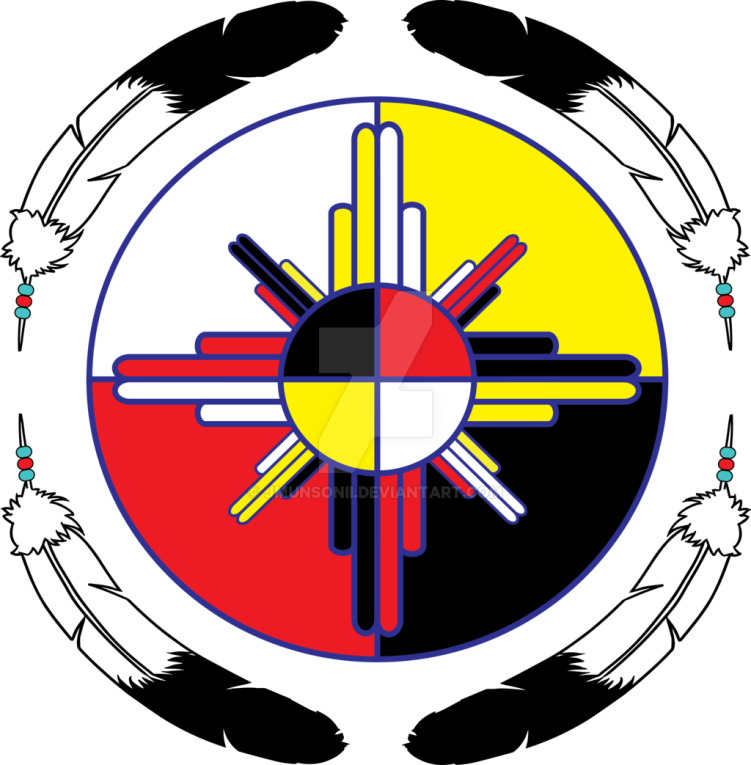 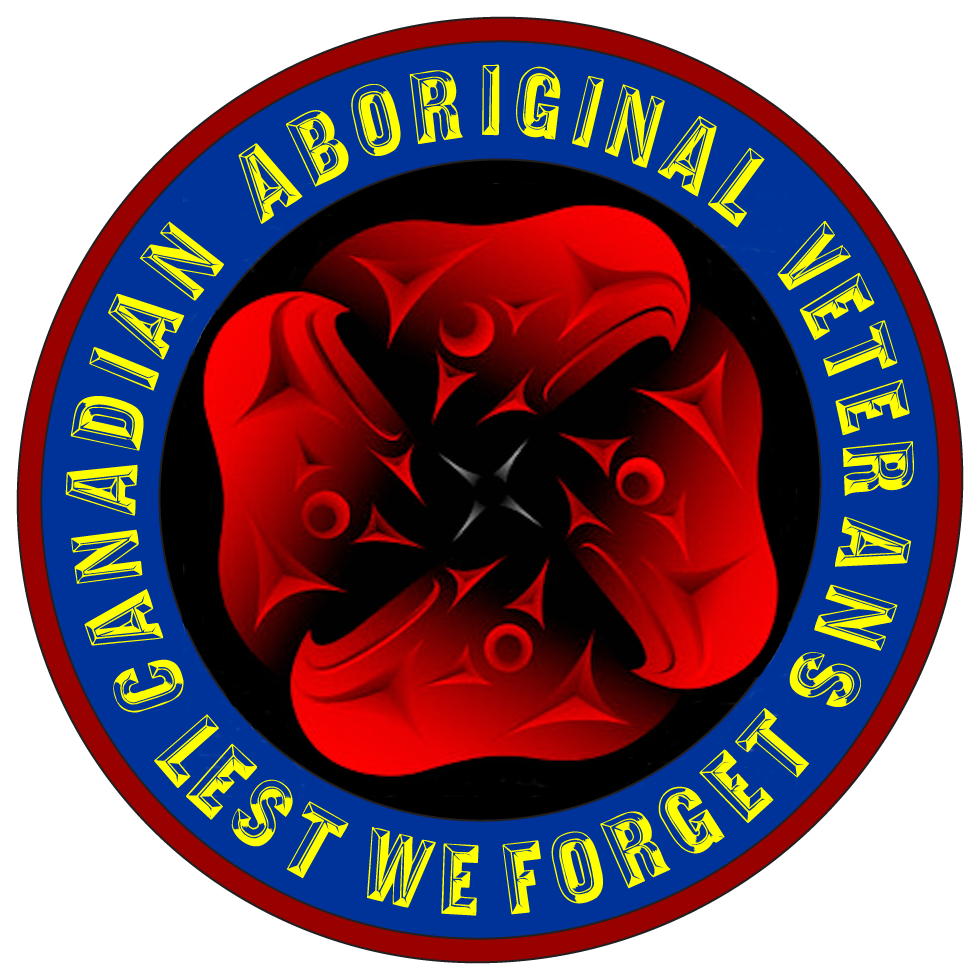 BLAIR CARRIER 
PEACETIME
VETERAN
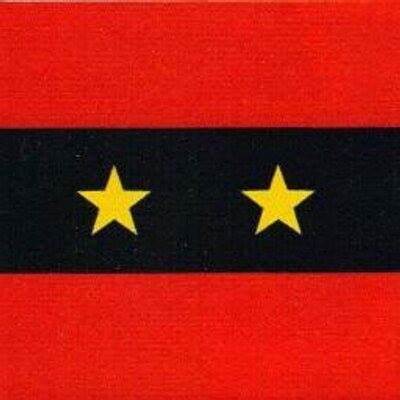 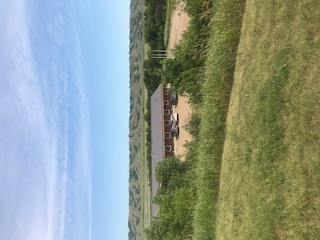 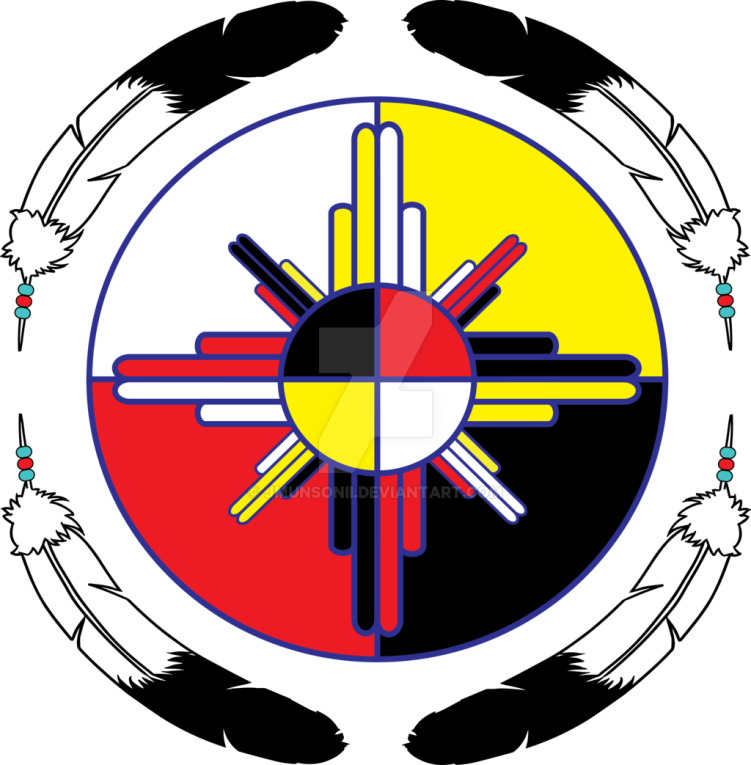 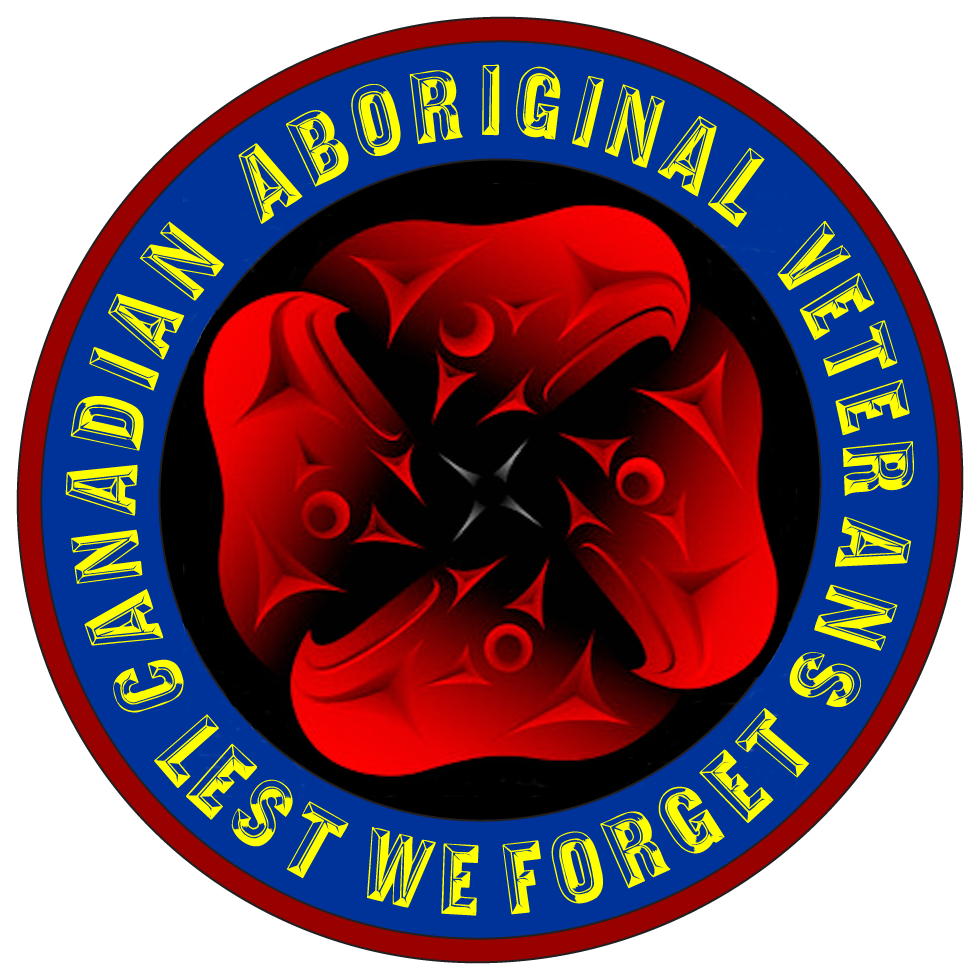 ERNEST CROWE
WW II   PIAPOT VETERAN
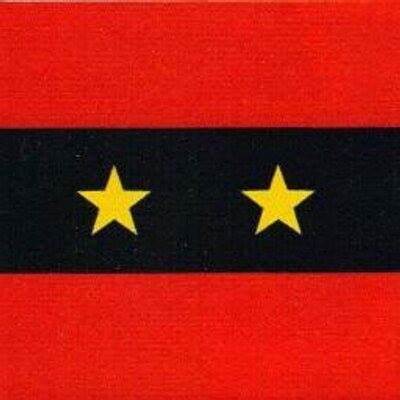 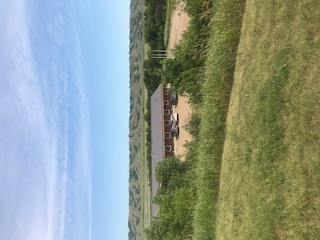 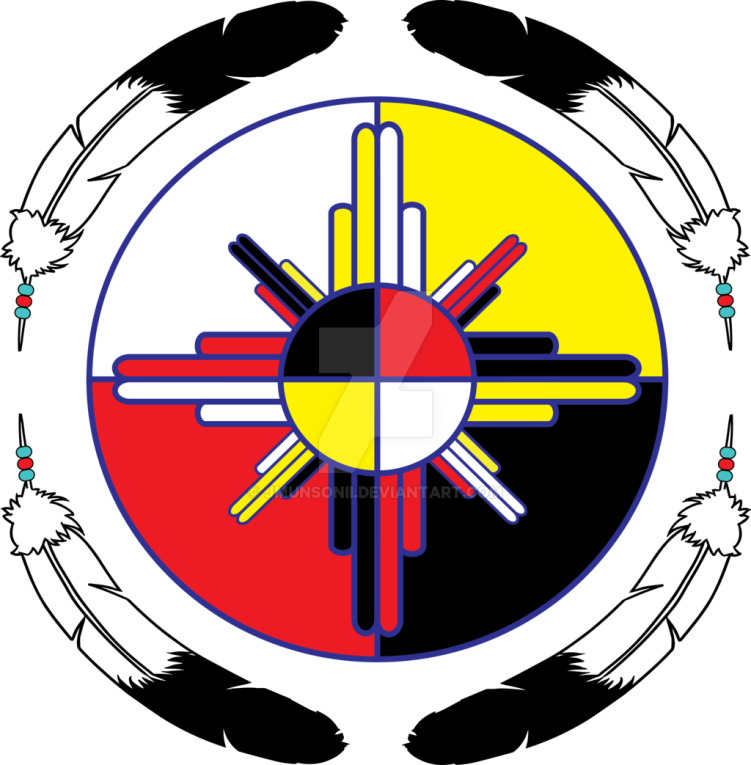 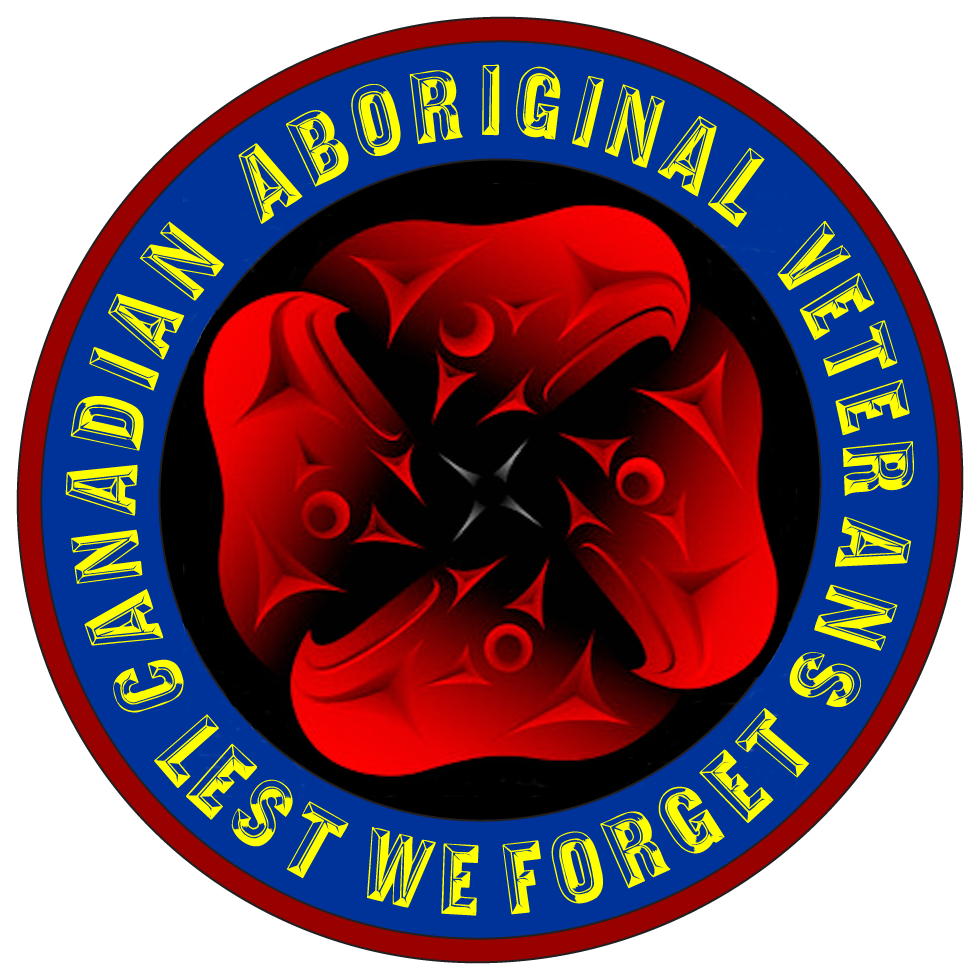 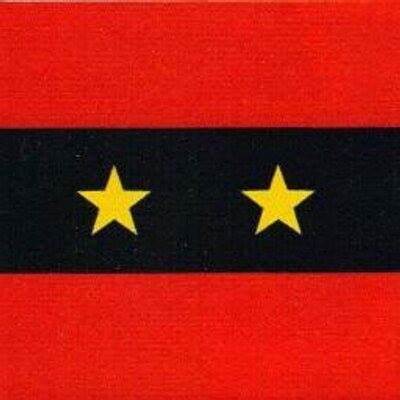 NOEL CROWE Sr. 
 WW II PIAPOT VETERAN
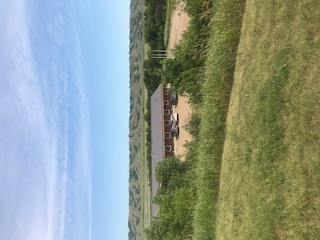 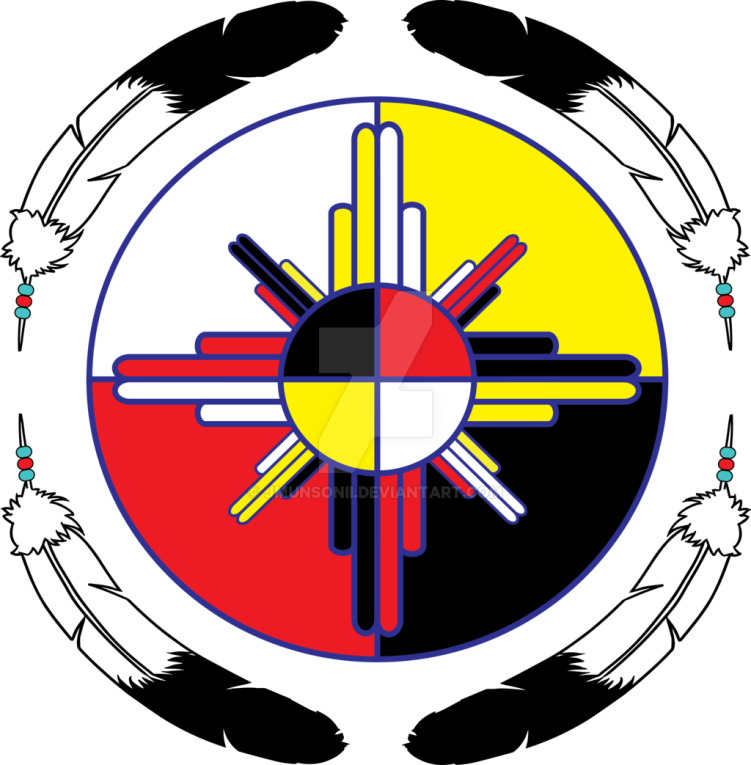 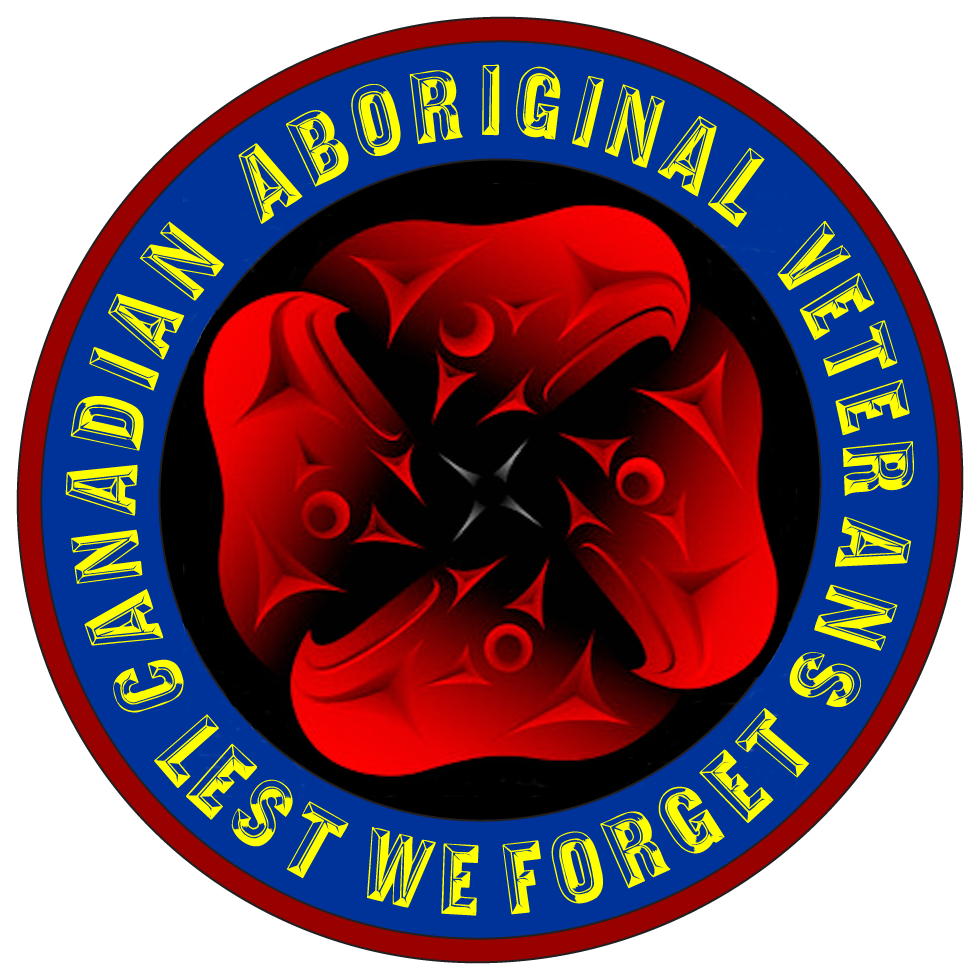 PAT GOPHER SR. 
WW I  PIAPOT VETERAN
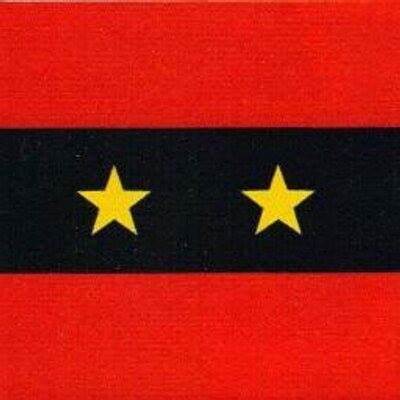 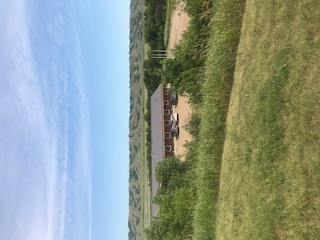 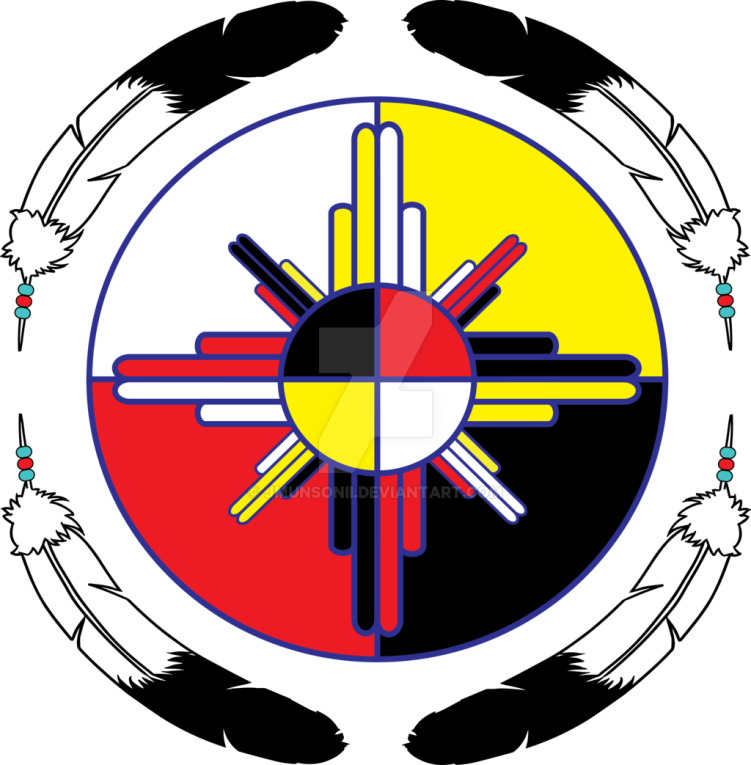 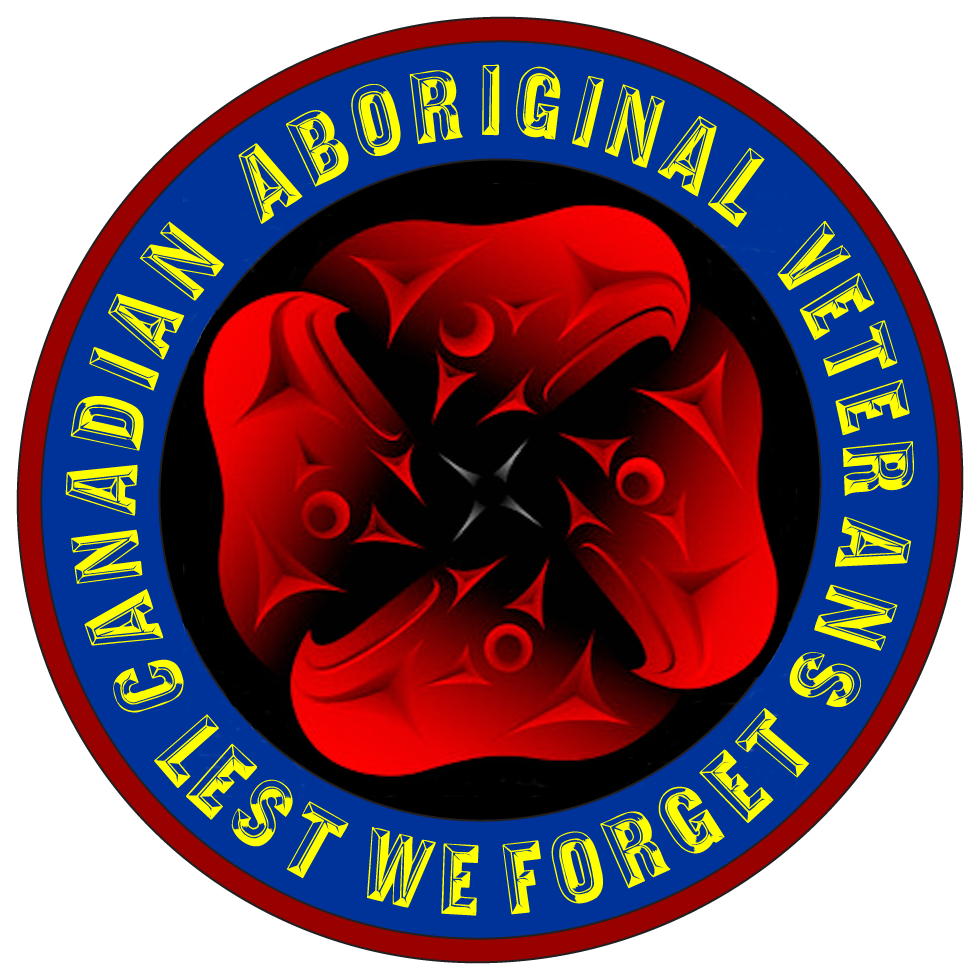 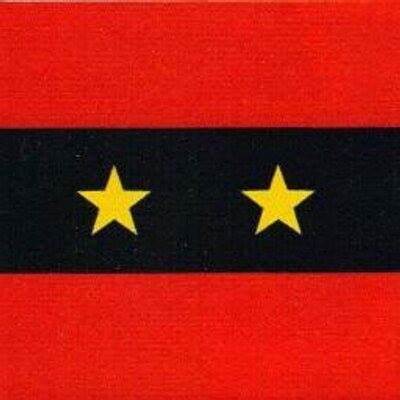 EDDIE LAVALLEE  PEACETIME NAVY   VETERAN
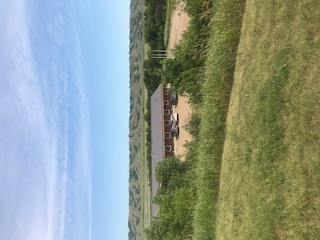 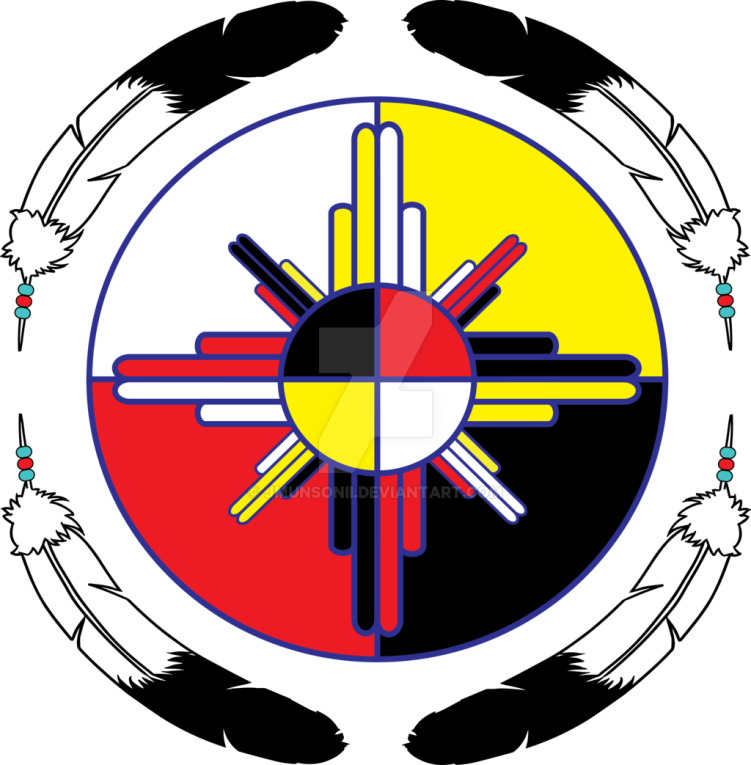 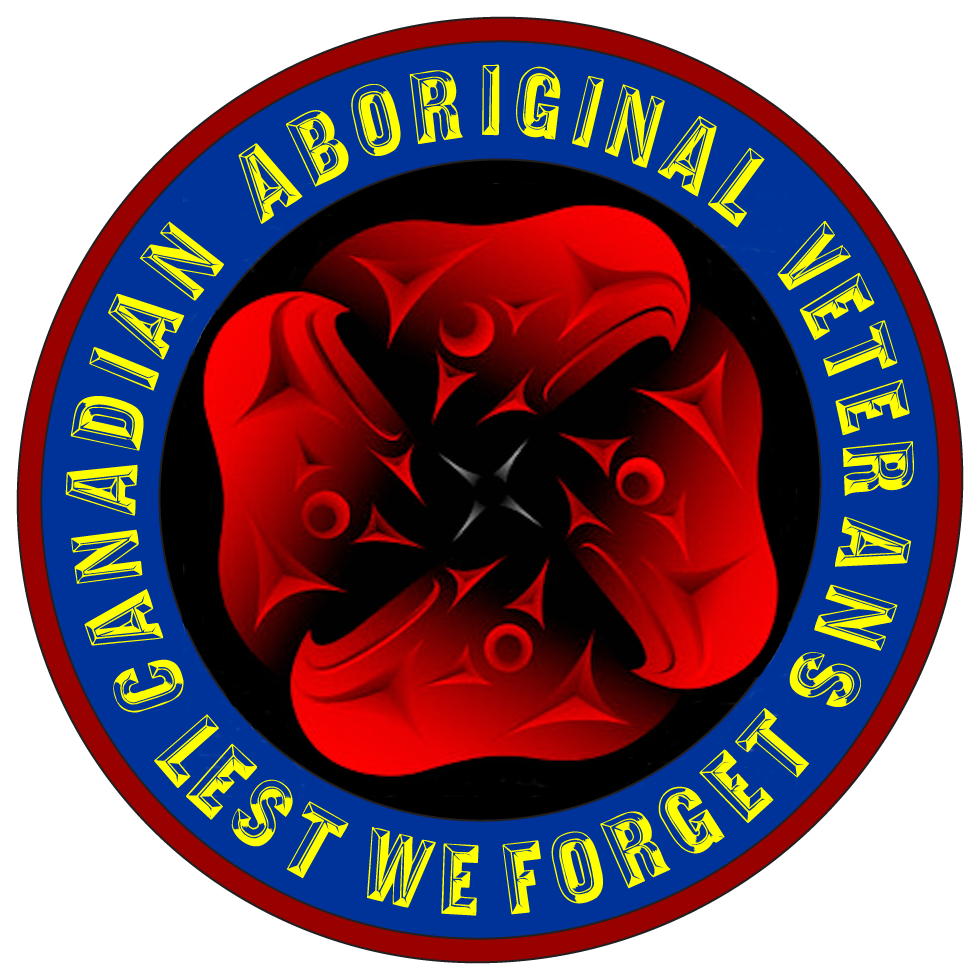 ALBERT NONAME WW II  PIAPOT VETERAN
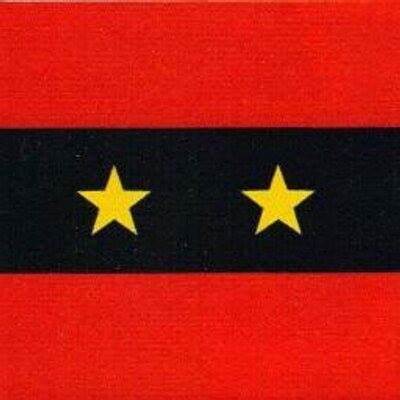 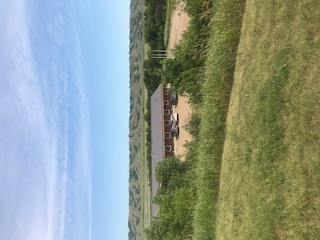 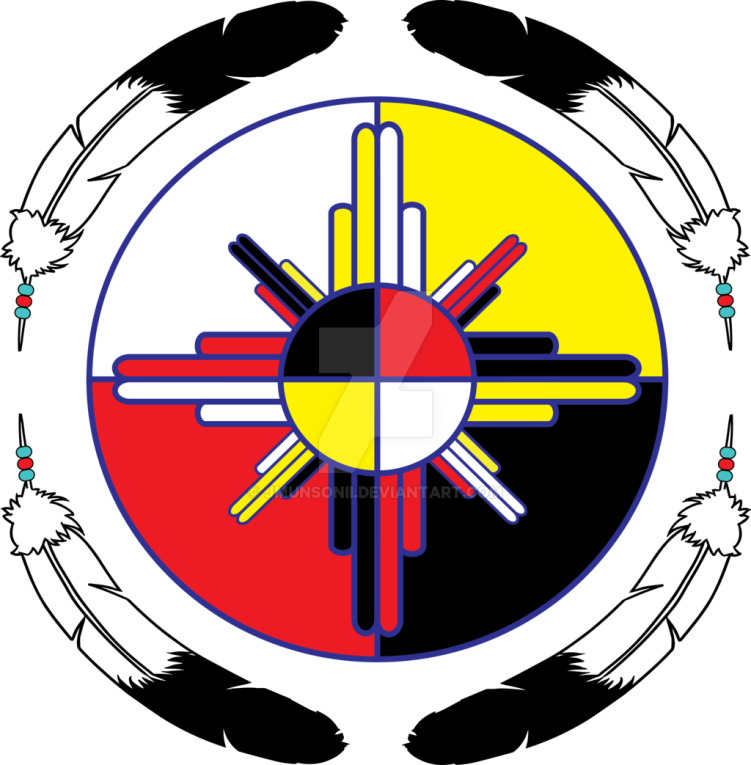 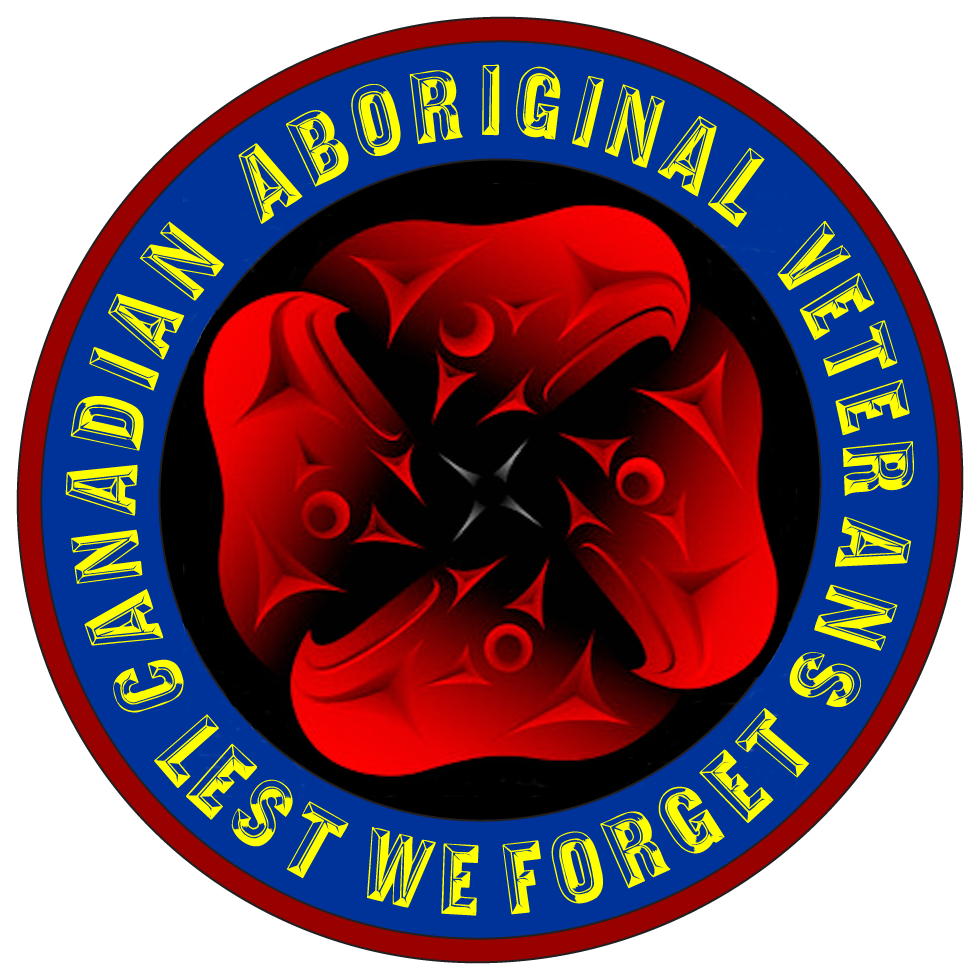 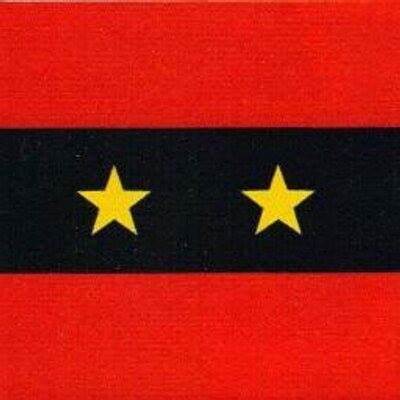 GEORGE OBEY 
WW II  PIAPOT VETERAN
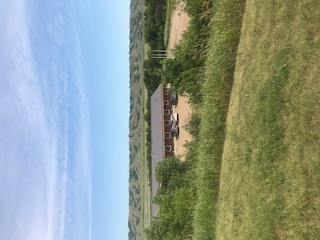 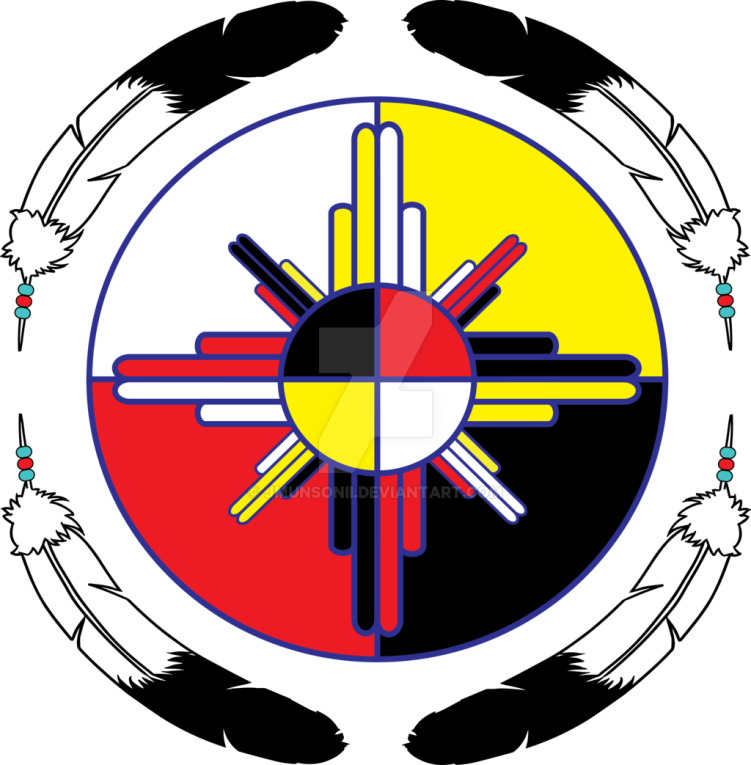 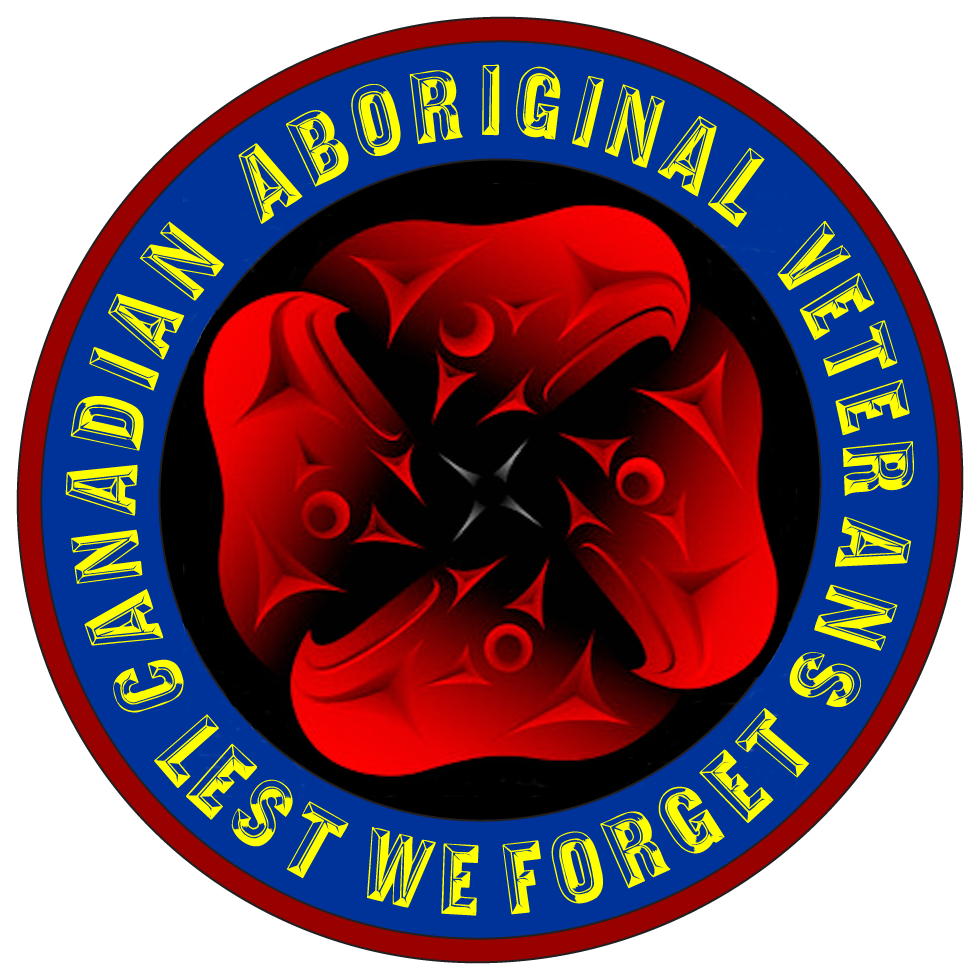 PETER PIAPOT WW II   
USA FORCES
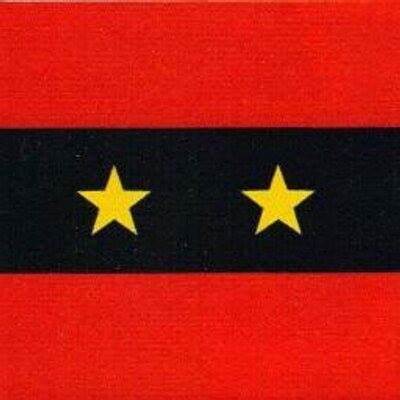 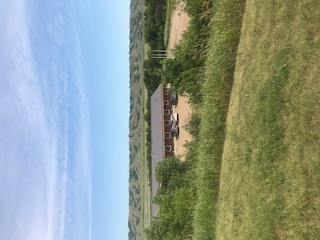 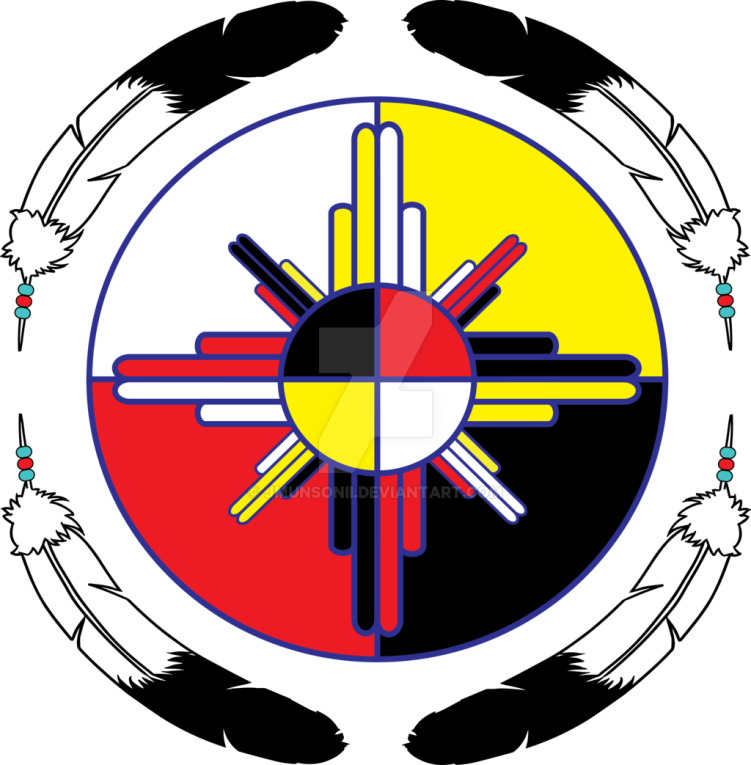 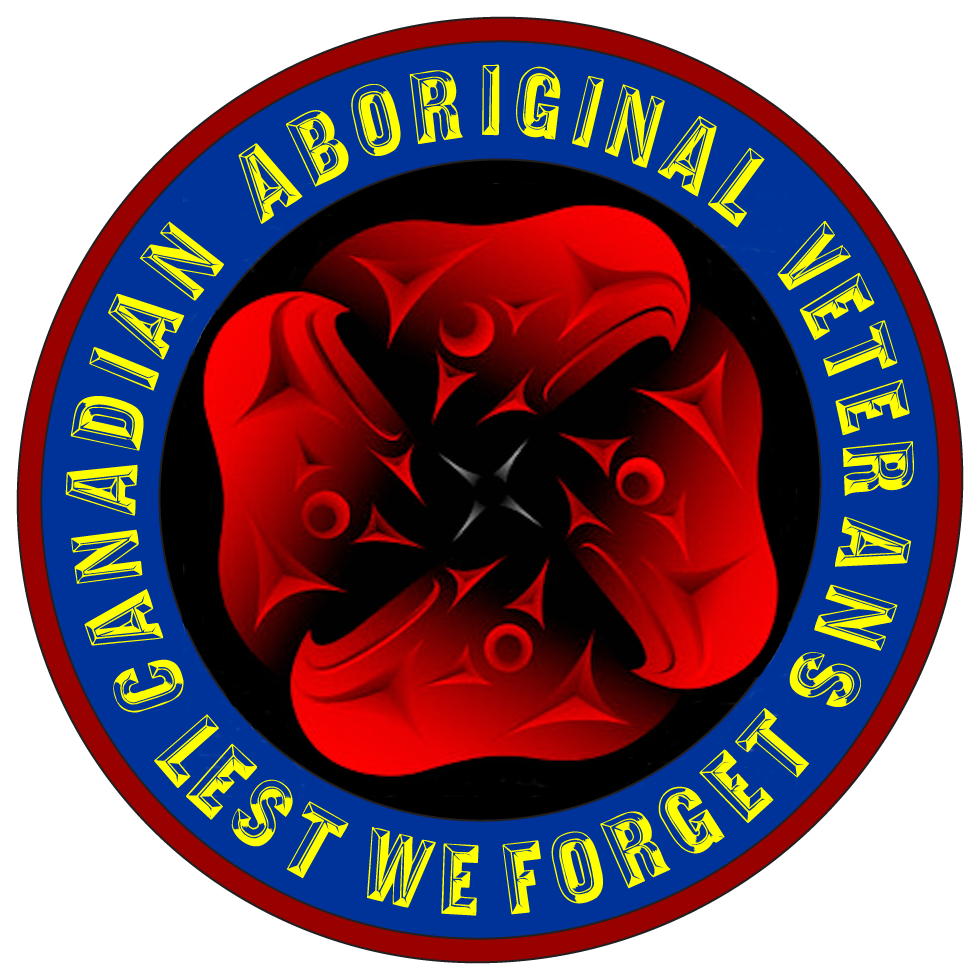 MIKE  ROCKTHUNDER
KOREAN VETERAN
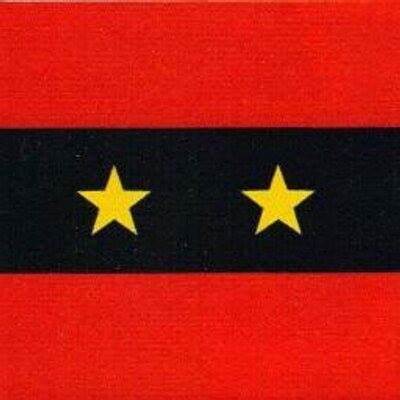 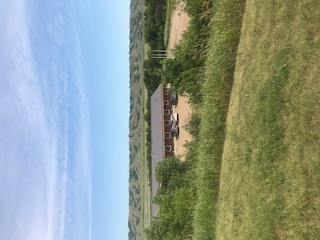 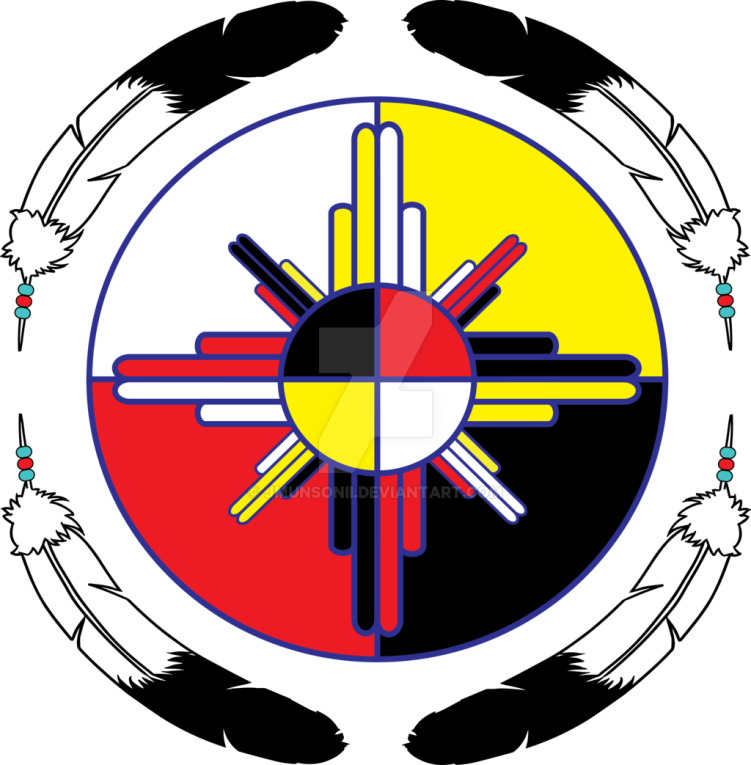 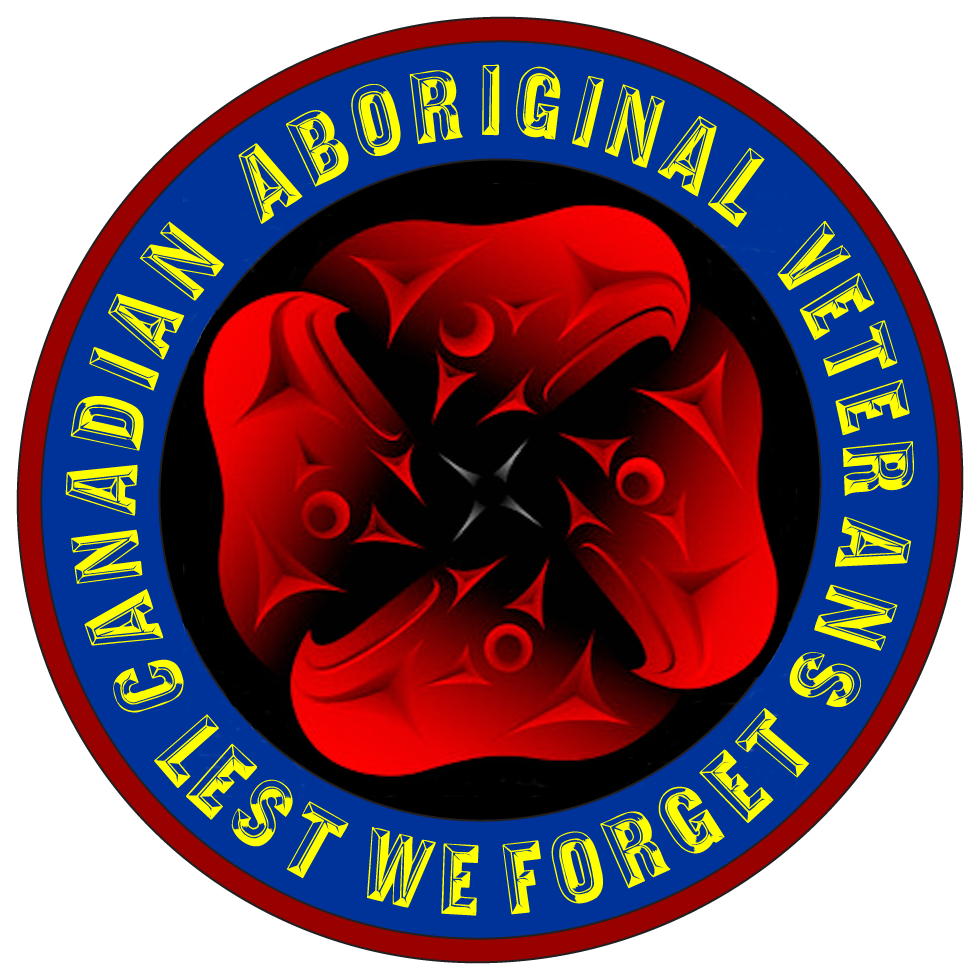 ABEL WATETCH WW I  PIAPOT VETERAN
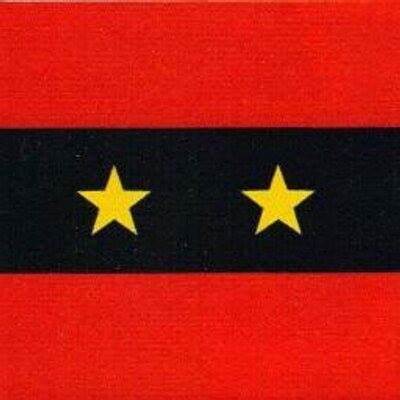 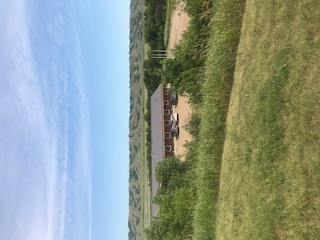 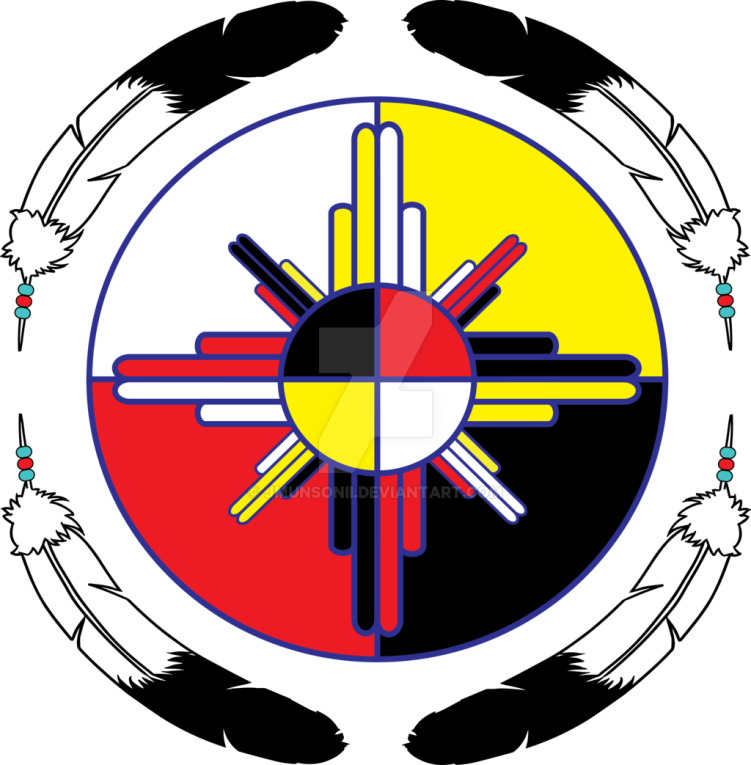 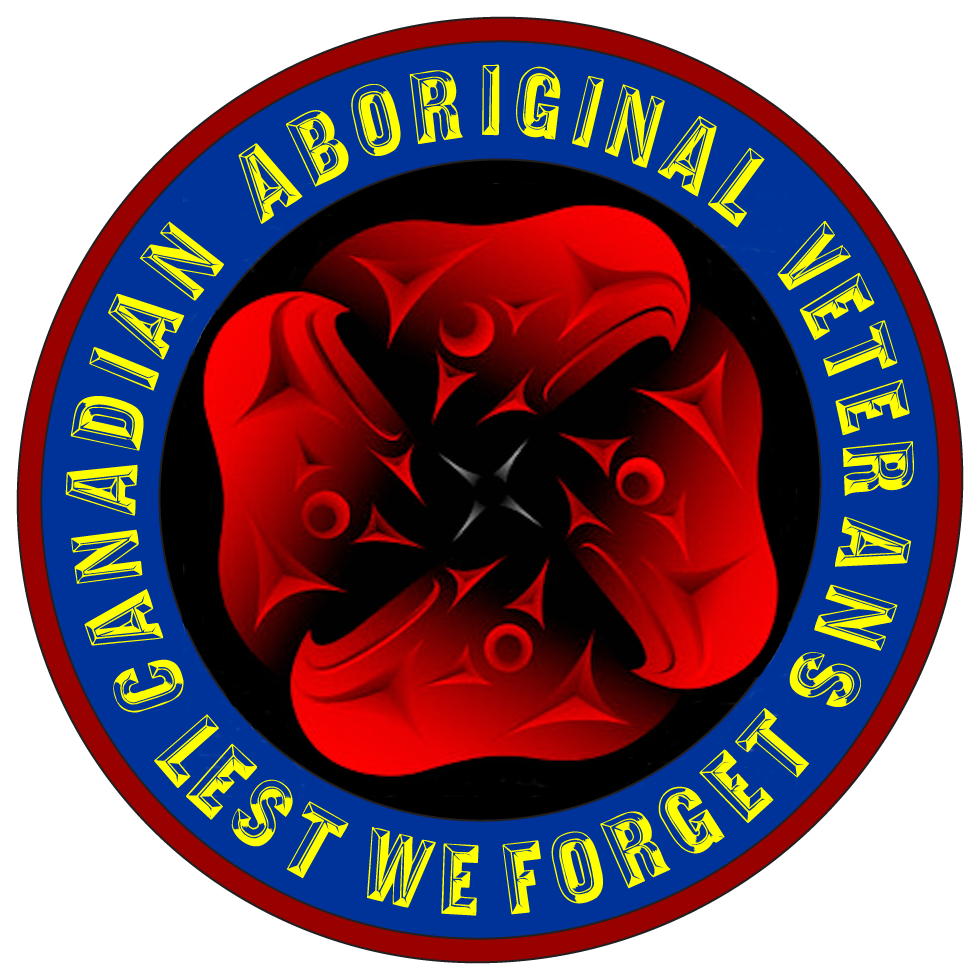 WILLIAM WESAQUATE
WW II  ABORIGINAL CODE TALKER
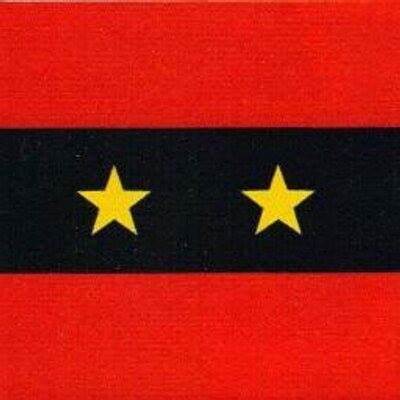 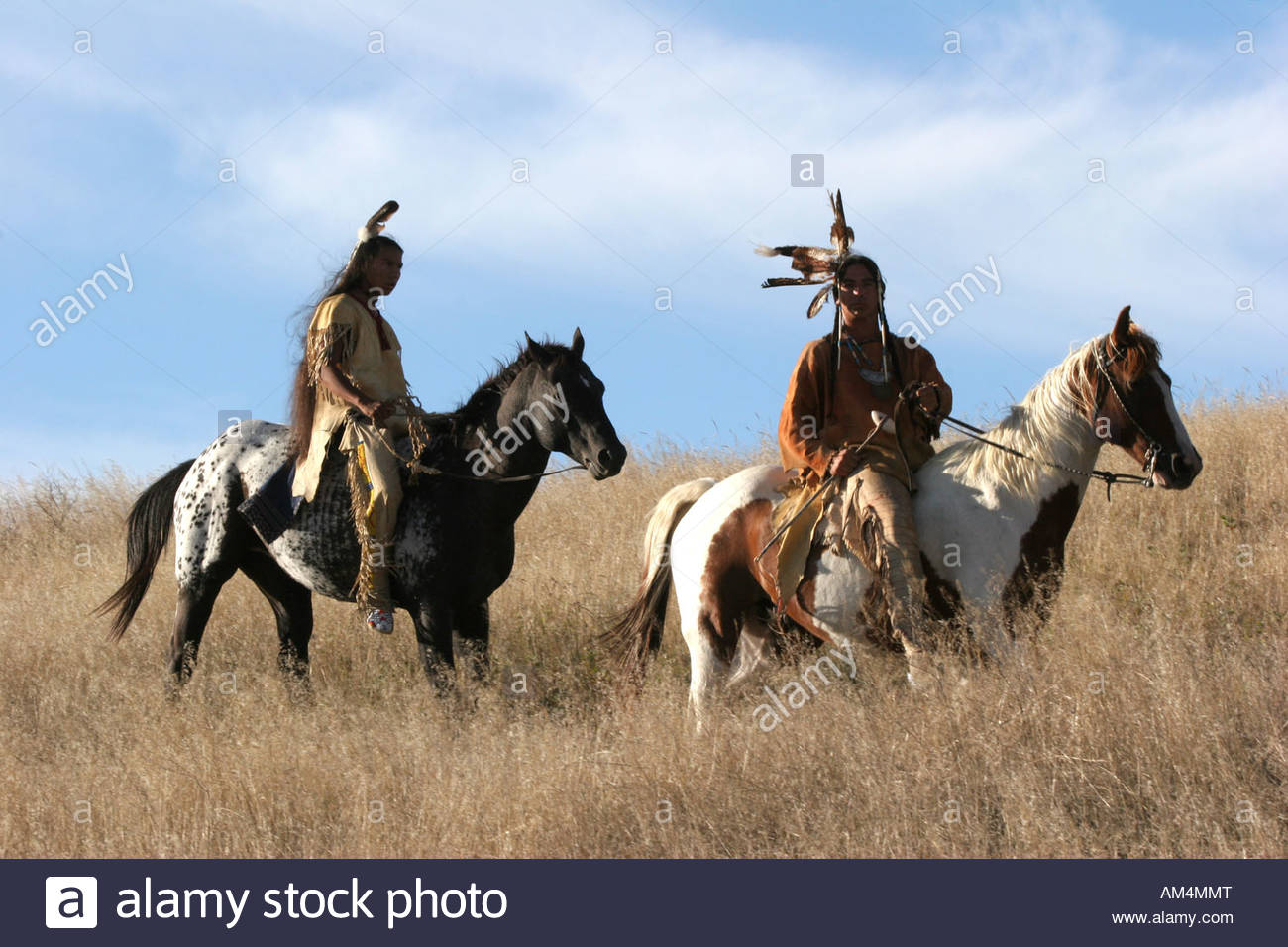 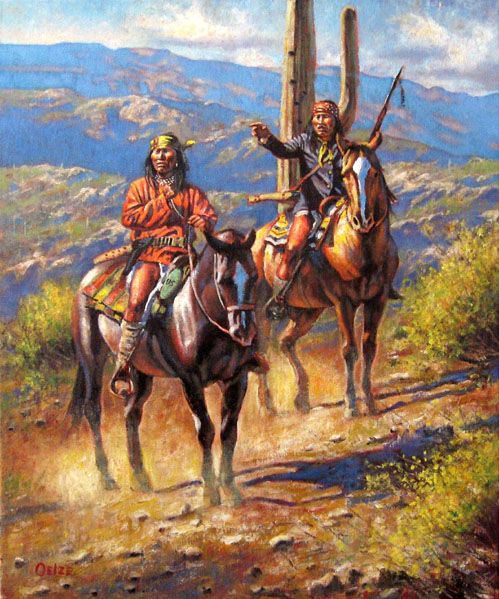 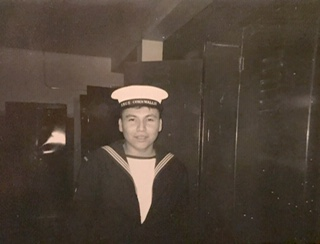 EDDIE LAVALLEE IN THE NAVY IN 1969 AT AGE 18
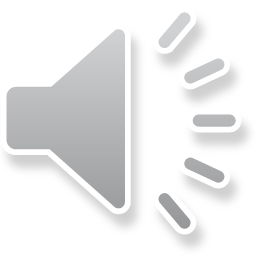 WARRIOR SONG SUNG BY 
EDDIE LAVALLEE
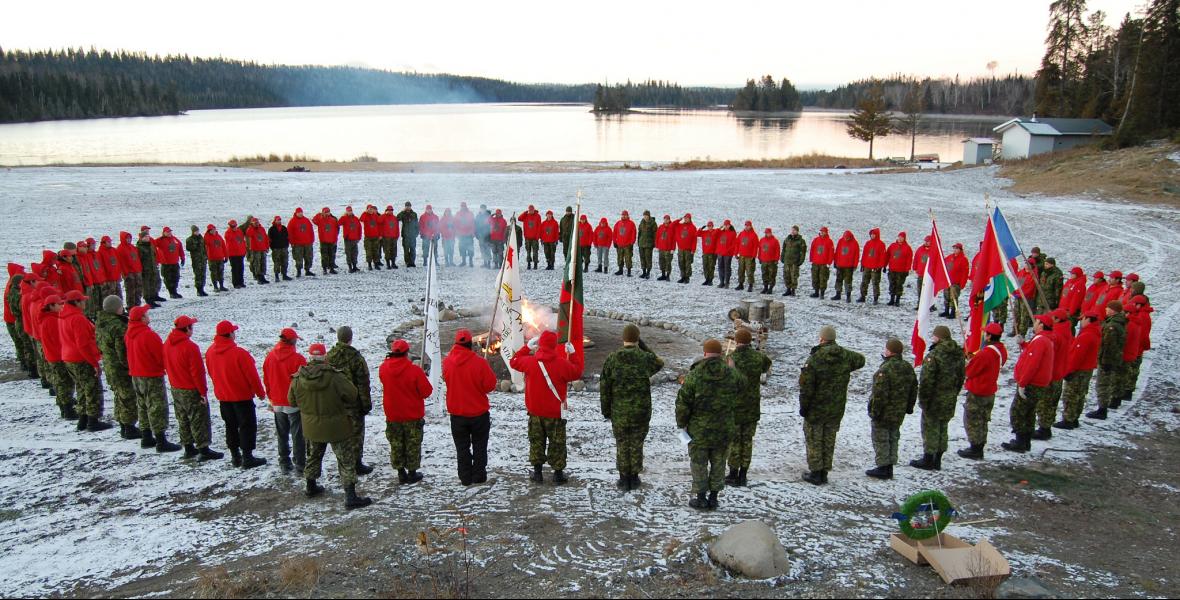 A MOMENT OF SILENCE TO HONOR OUR VETERANS
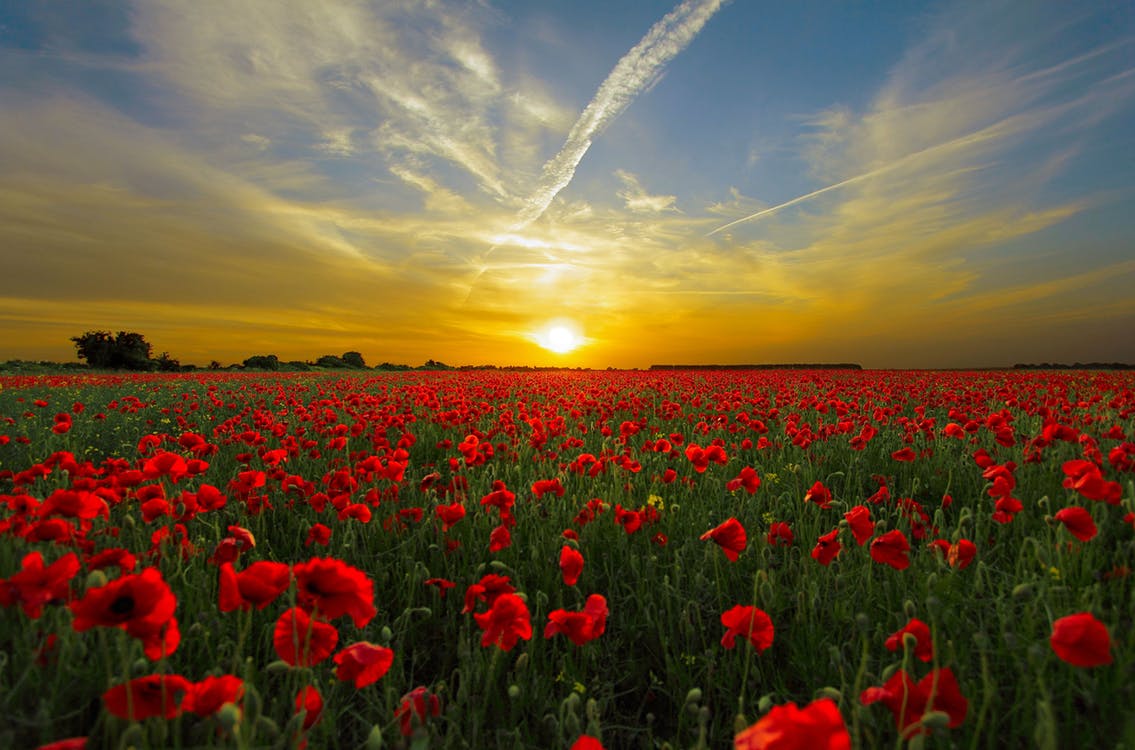 Thank you to Edward Lavallee for the Warrior song.
Thank you to Mikka McNab for Soldier Boy.